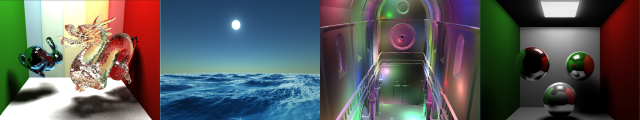 Deferred Shading
Patrick Cozzi
University of Pennsylvania
CIS 565 - Fall 2014
Renderer Design
Design an engine that renders lots of
Objects with different materials
Dynamic lights
Different light types
Cleanly.  Efficiently.
2
[Speaker Notes: Light types – point, spot, directional, etc.]
Forward Rendering – Multi-Pass
foreach light
{
  foreach visible object
  {
    Render using shader for
    this material/light;

    accumulate in framebuffer;
  }
}
Pros and cons?
3
[Speaker Notes: How do we accumulate?  Blending.]
Forward Rendering – Multi-Pass
One shader per material/light-type
Performance
Need to do vertex transform, rasterization, material part of fragment shader, etc. multiple times for each object.
Occluded fragments are shaded
Not all lights affect the entire object
4
[Speaker Notes: Front-to-back and/or z-prepass can reduce/eliminate shading occluded fragments

Occluded fragments are shaded without a z-prepass.
Not all lights affect the entire object (performance)]
Forward Rendering – Single Pass
foreach visible object
{
  find lights affecting object;

  Render all lights and materials using a single shader;
}
Pros and cons?
5
Forward Rendering – Single Pass
Lots of shaders
One shader per material/light-combination
Hard to author shaders
May require runtime compile/link
Long ubershader increase compile times
More potential shaders to sort by
Same as multi-pass
Occluded fragments are shaded
Not all lights affect the entire object
6
[Speaker Notes: Can’t compile in advance since there are so many combinations.

Front-to-back and/or z-prepass can reduce/eliminate shading occluded fragments

Occluded fragments are shaded without a z-prepass.
Not all lights affect the entire object (performance)]
Deferred Rendering
foreach visible object
{
  write properties to g-buffer;
}

foreach light
{
  compute light using g-buffer;
  accumulate in framebuffer;
}
Pros and cons?
7
Deferred Rendering
Decouple lighting from scene complexity
Few shaders
One per material
One per light type
Only transform and rasterize each object once
Only light non-occluded objects
8
[Speaker Notes: Lighting does not depend on the number of objects]
Deferred Rendering
Memory bandwidth usage - read g-buffer for each light
Recalculate full lighting equation for each light
Limited material properties in g-buffer
MSAA and translucency are difficult
9
[Speaker Notes: Does not handle transparent objects?  Why?  We only have g-buffer for front-most fragment.]
G-Buffer Layout in Leadwerks 2.1
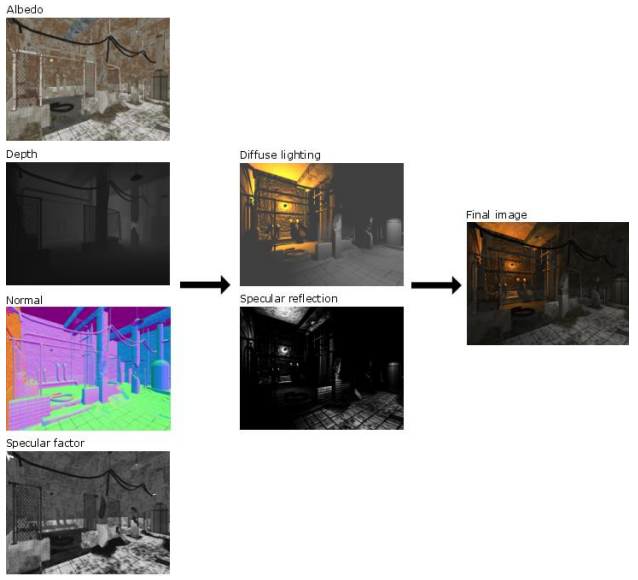 10
Image from http://www.leadwerks.com/files/Deferred_Rendering_in_Leadwerks_Engine.pdf
[Speaker Notes: “Depth, normal, and specular factor are used to calculate diffuse lighting and specular reflection, which is then combined with the albedo color for the final image.”]
G-Buffer Layout in Leadwerks 2.1
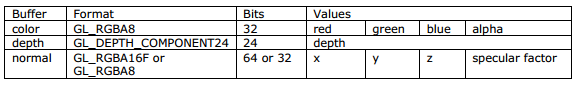 11
Image from http://www.leadwerks.com/files/Deferred_Rendering_in_Leadwerks_Engine.pdf
[Speaker Notes: The position is reconstructed from the fragment position and depth.]
G-Buffer Layout in Killzone 2
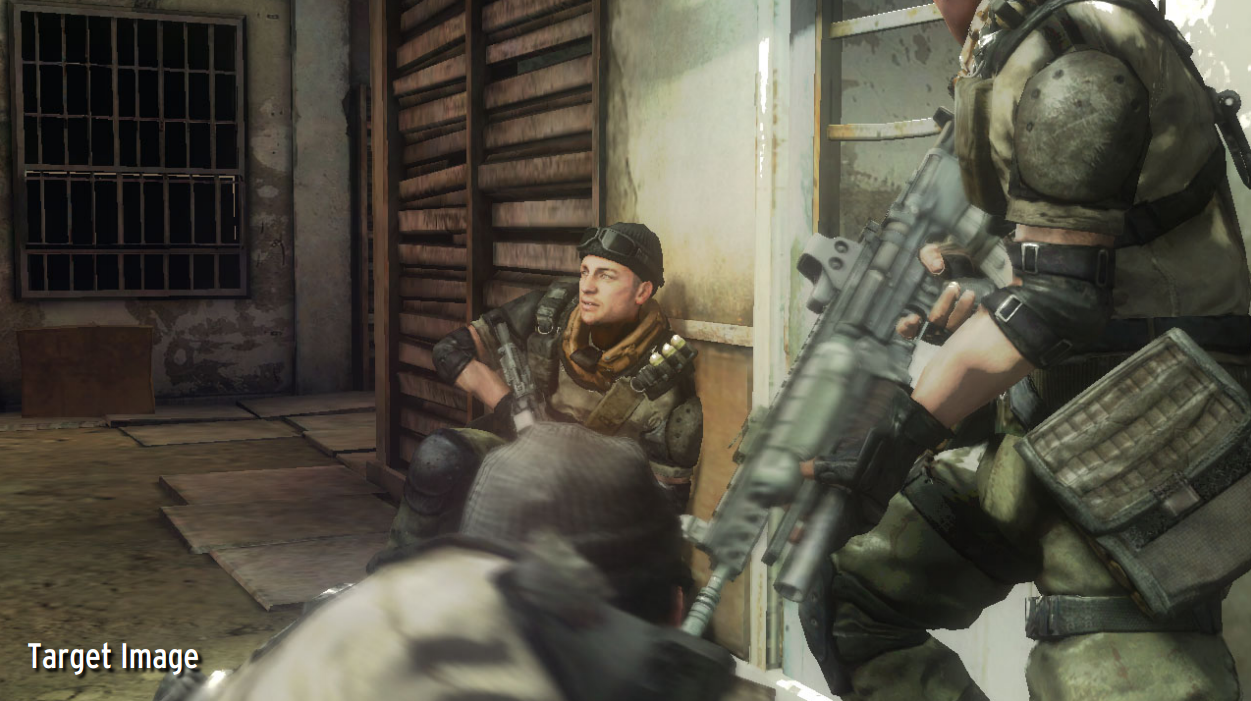 12
Image from http://www.guerrilla-games.com/publications/dr_kz2_rsx_dev07.pdf
G-Buffer Layout in Killzone 2
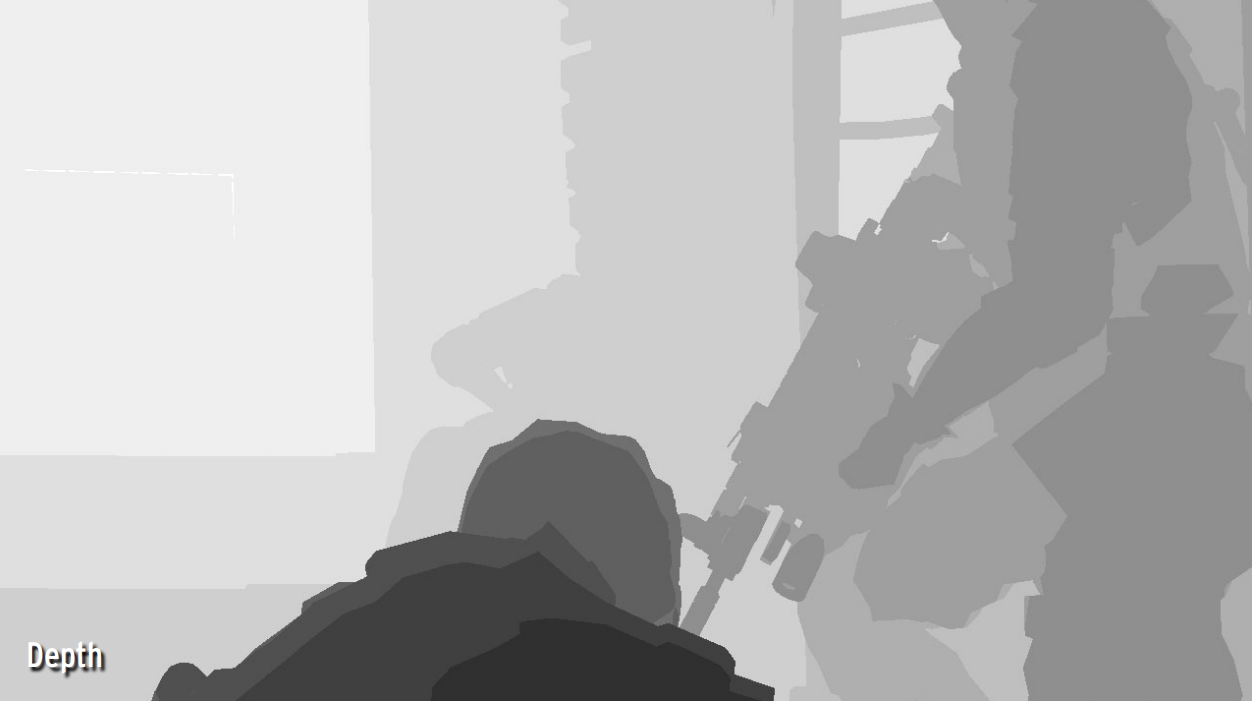 13
Image from http://www.guerrilla-games.com/publications/dr_kz2_rsx_dev07.pdf
G-Buffer Layout in Killzone 2
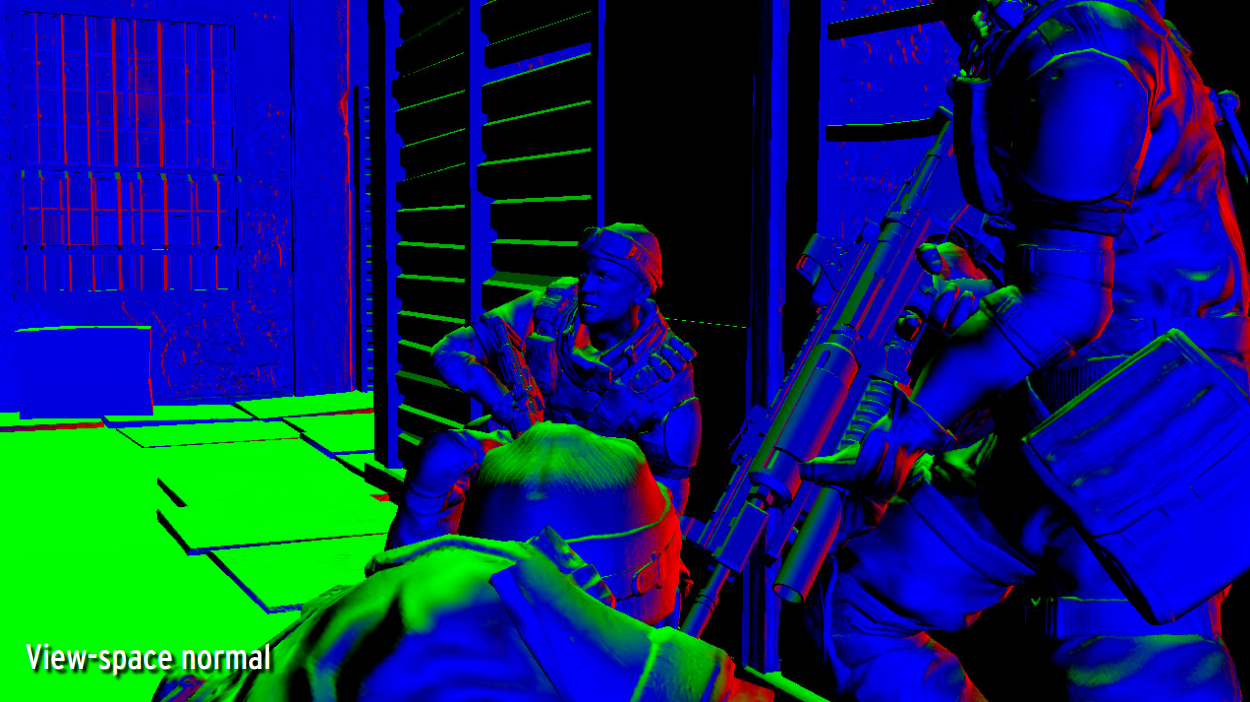 14
Image from http://www.guerrilla-games.com/publications/dr_kz2_rsx_dev07.pdf
G-Buffer Layout in Killzone 2
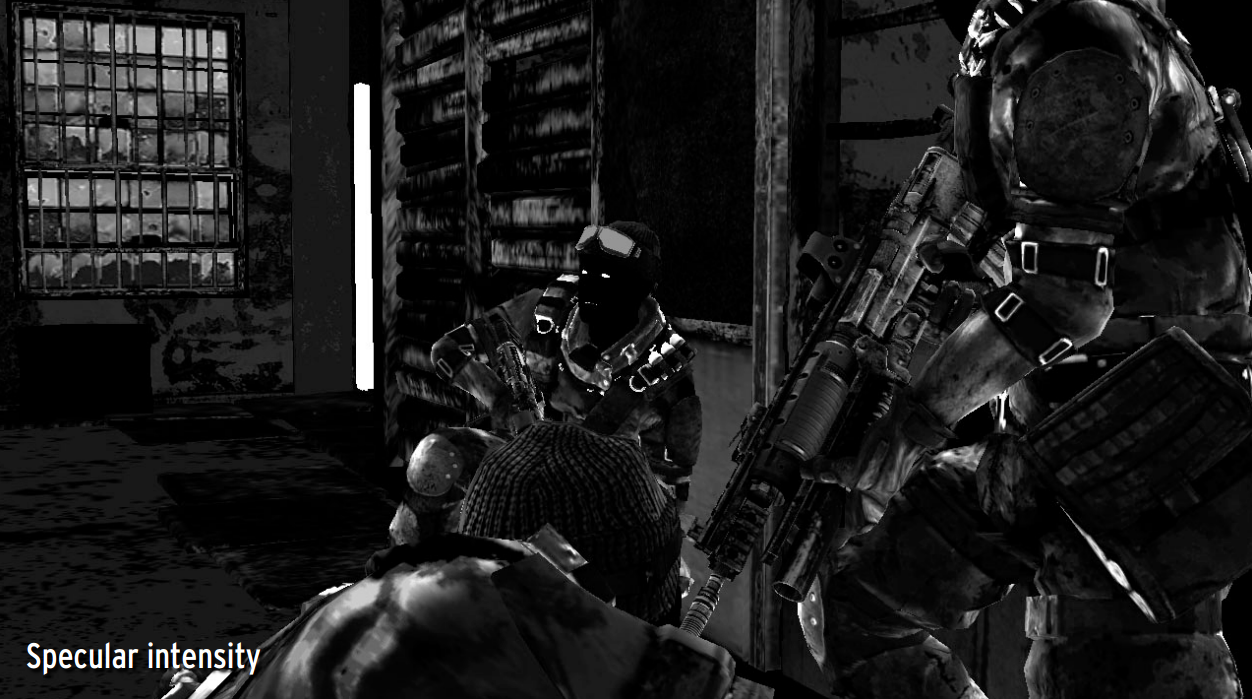 15
Image from http://www.guerrilla-games.com/publications/dr_kz2_rsx_dev07.pdf
G-Buffer Layout in Killzone 2
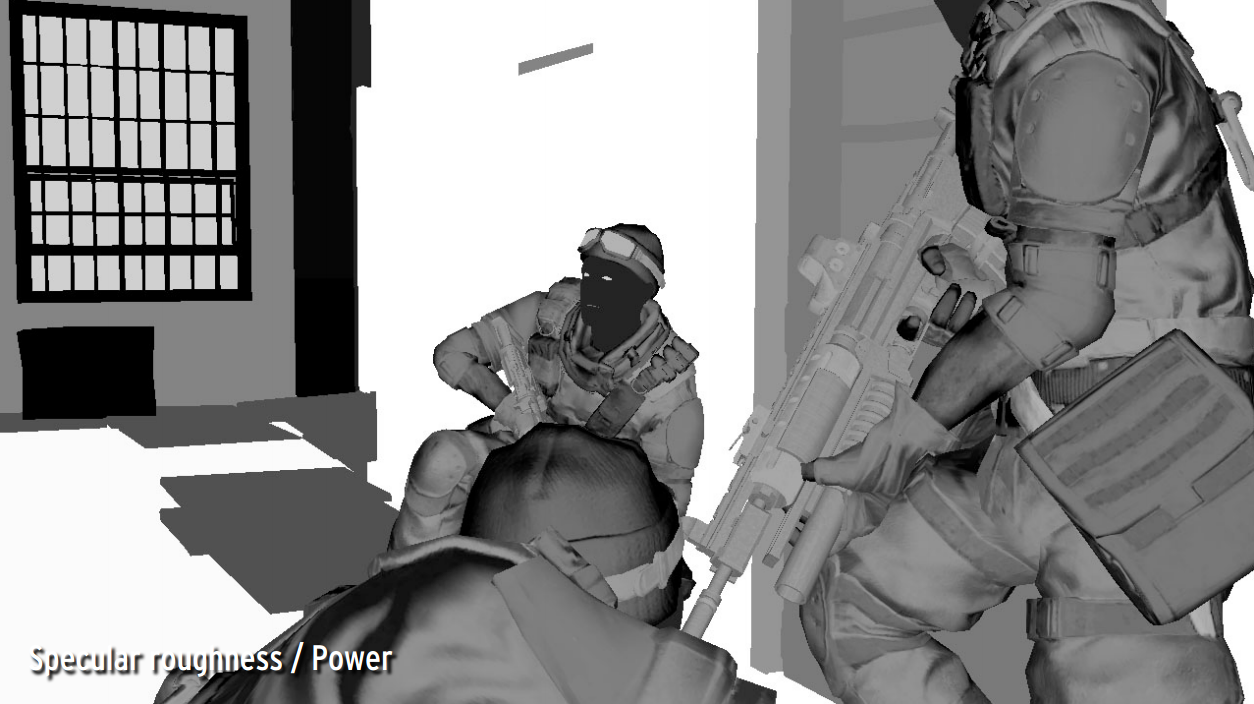 16
Image from http://www.guerrilla-games.com/publications/dr_kz2_rsx_dev07.pdf
G-Buffer Layout in Killzone 2
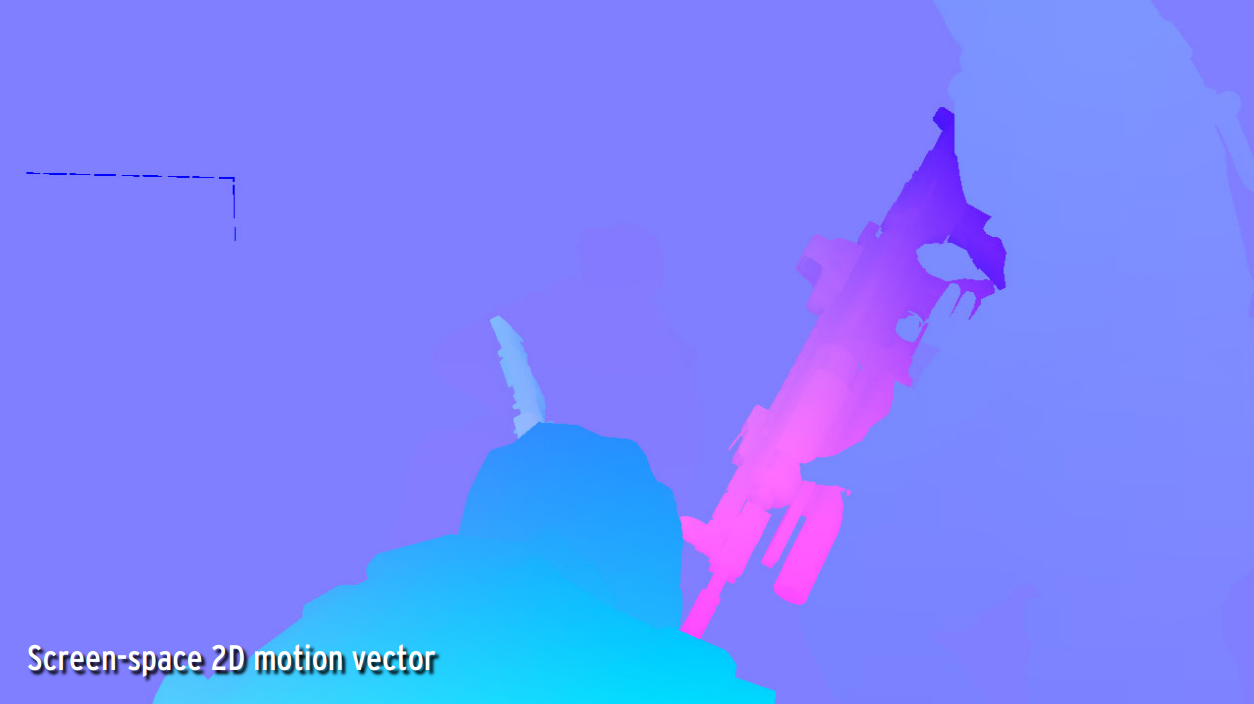 17
Image from http://www.guerrilla-games.com/publications/dr_kz2_rsx_dev07.pdf
G-Buffer Layout in Killzone 2
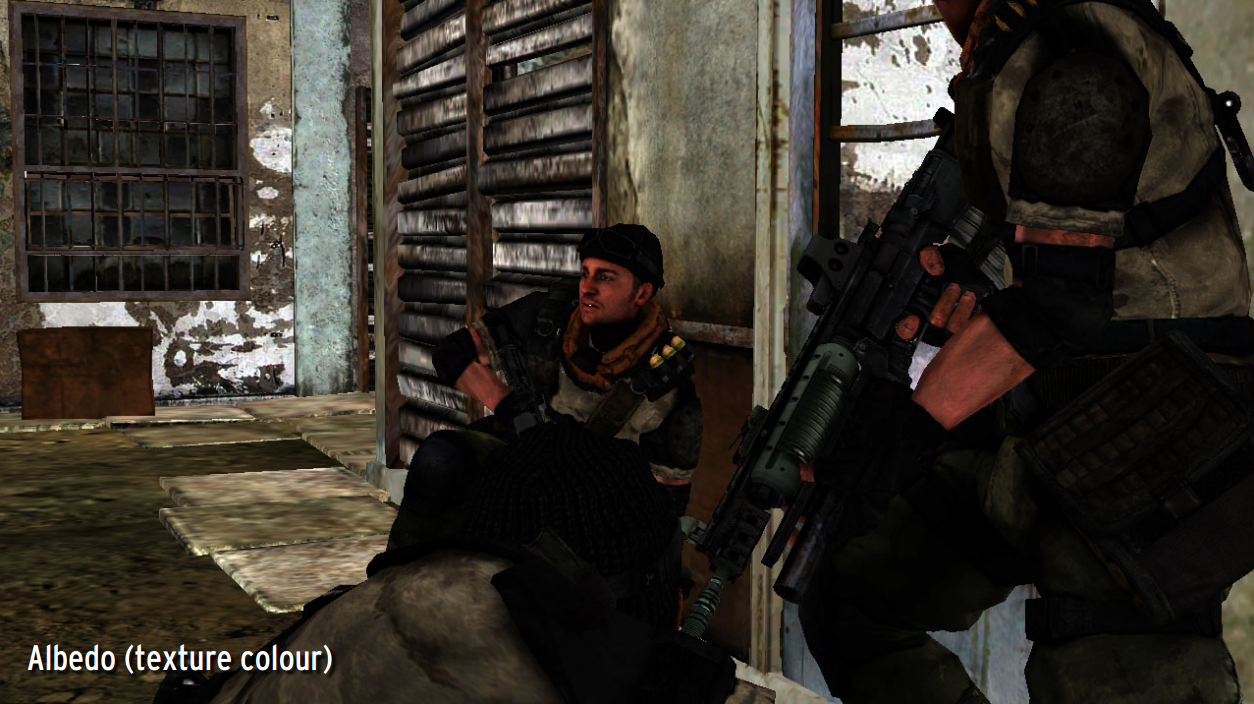 18
Image from http://www.guerrilla-games.com/publications/dr_kz2_rsx_dev07.pdf
G-Buffer Layout in Killzone 2
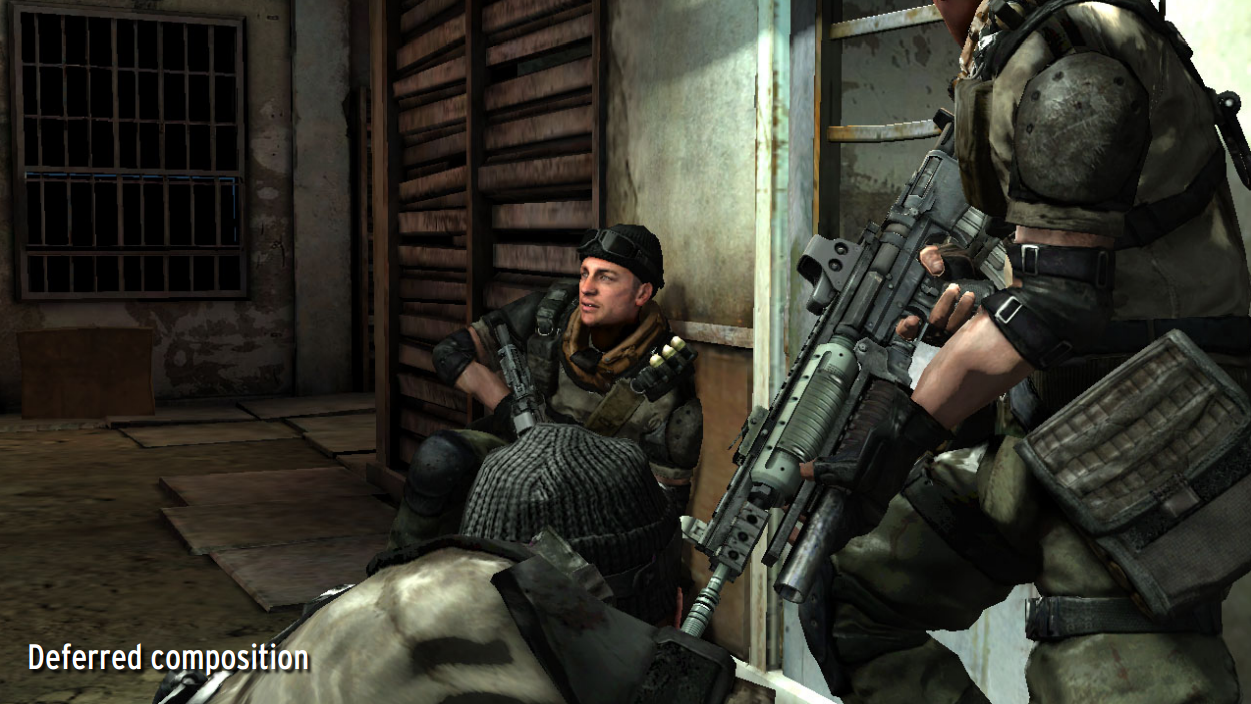 19
Image from http://www.guerrilla-games.com/publications/dr_kz2_rsx_dev07.pdf
G-Buffer Layout in Killzone 2
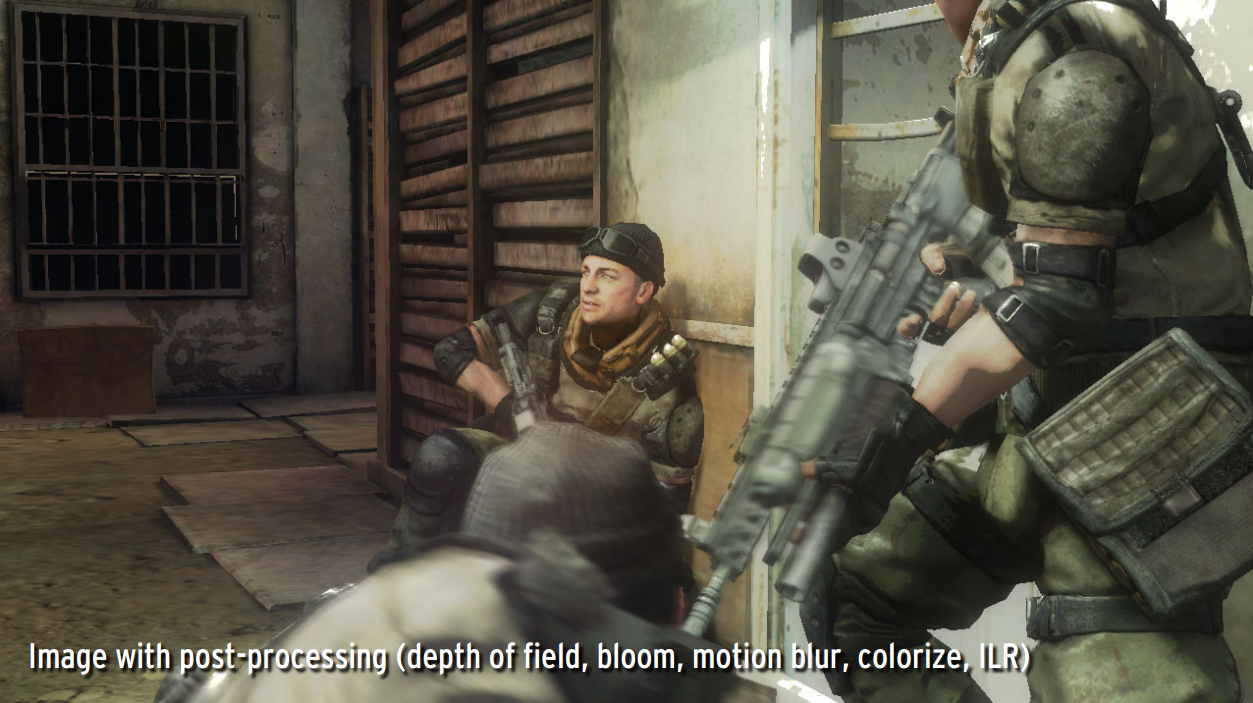 20
Image from http://www.guerrilla-games.com/publications/dr_kz2_rsx_dev07.pdf
G-Buffer Layout in Killzone 2
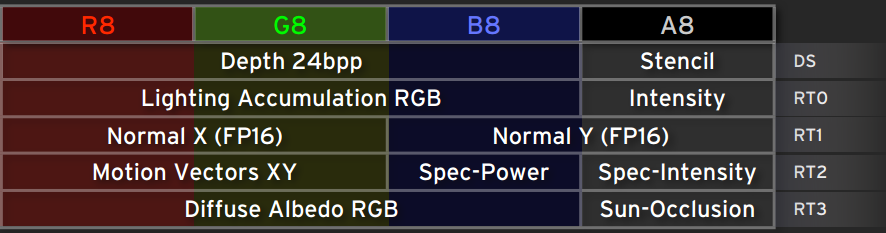 21
Image from http://www.guerrilla-games.com/publications/dr_kz2_rsx_dev07.pdf
[Speaker Notes: * DS: 24-bit depth, 8-bit stencil
* RT0-RT3:  32-bit RGBA
* Light accumulation is output
* Normal Z is reconstructed since it is normalized
* Motion vector is in screen-space
* Specular power - stored as log2(original)/10.5 - High range and still high precision for low shininess
* Sun Occlusion - pre-rendered static sun shadows - Mixed with real-time sun shadow for higher quality]
Light Accumulation Pass
Geometry for each light
Full-screen quad/triangle
with scissor/stencil test
3D bounding geometry. Examples:
Point light – sphere
Spot light – cone
Needs multiple passes.  Why?
22
[Speaker Notes: Using geometry increases the vertex load but can decrease the fragment load since it can provide a tighter fit around the light’s area of influence.  Some lights, like the sun, may not have bounding geometry and are better served by a full-screen quad.

Killzone 2 uses two passes and the stencil buffer to determine lit pixels, and a third pass to finally do lighting.  I’m skipping the middle pass since we’re not covering shadows.]
WebGL Demo
https://hacks.mozilla.org/2014/01/webgl-deferred-shading/
23
[Speaker Notes: More reading: http://floored.com/blog/2014/webgl-deferred-shading-gbuffer-floating-point-texture.html]
References
Deferred Rendering in Killzone 2 – Michal Valient
http://www.guerrilla-games.com/publications/dr_kz2_rsx_dev07.pdf
Deferred Rendering in Leadwerks Engine - Josh Klint
http://www.leadwerks.com/files/Deferred_Rendering_in_Leadwerks_Engine.pdf
Light Pre-Pass – Wolfgang Engel
http://www.slideshare.net/cagetu/light-prepass
Compact Normal Storage for Small G-Buffers – Aras Pranckevičius
http://aras-p.info/texts/CompactNormalStorage.html
24